Районный семинар учителей иностранного языка
Использование информационно-коммуникационных технологий (ИКТ) на уроках страноведения
Подготовила: учитель английского языка
Зайцева Н. Н.
МОУ Видновская гимназия
Использование компьютерных технологий помогает учителю:
Привлекать пассивных слушателей к активной деятельности 
Делать занятия более наглядными и интенсивными;
Формировать информационную культуру       учащихся
Активизировать познавательный интерес учащихся; 
Реализовывать личностно-ориентированный и дифференцированный подходы в обучении
Дисциплинировать самого учителя, формировать его интерес к работе
Активизировать мыслительные процессы (анализ, синтез, сравнение и др.)
Способы использования ИКТ в урочное и внеурочное время
Презентации о странах изучаемого языка
Виртуальные туры и экскурсии на английском языке 
Работа на   образовательных и культурных интернет-сайтах англоязычных стран 
Просмотр фильмов на английском языке
Выполнение  Online-тестов
 Видеоконференции с носителями языка
Аудиоверсии художественных и научных текстов
Использование медиатеки для изучения различных аспектов языка
Дистанционные олимпиады и конкурсы
Виртуальные экскурсиипо странам, городам и культурным объектам
Адреса сайтов:

www.whitehousehistory.org
www.visitlondon.com
www.studyquest.net
www.sydney.com.au
www.whitehousehistory.org
www.whitehousehistory.org
www.whitehousehistory.org
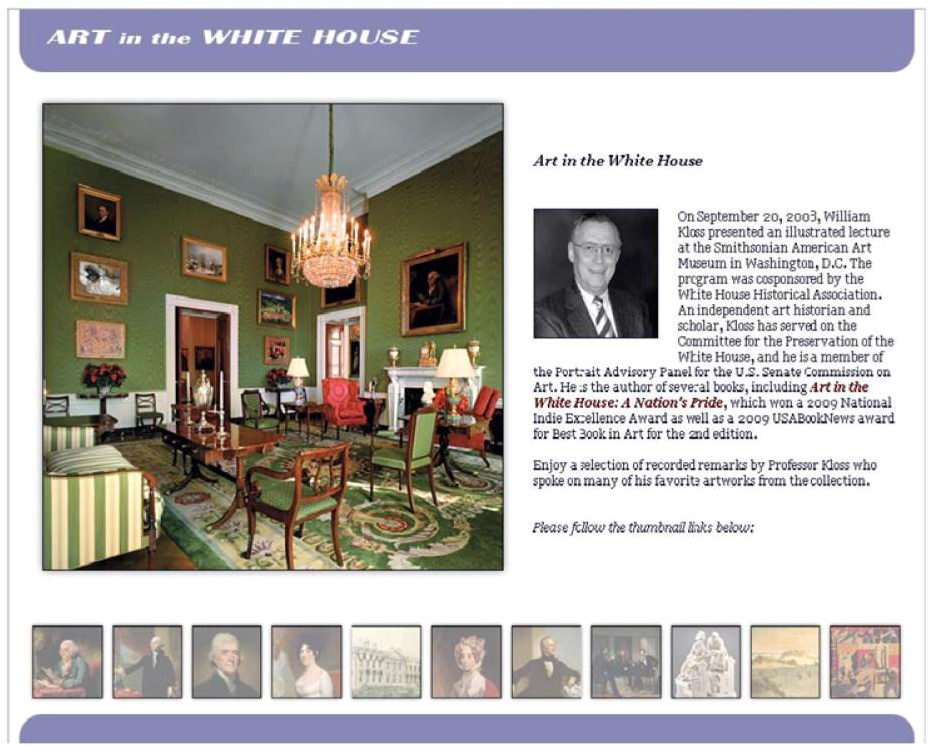 www.whitehousehistory.org
Коммуникативная
компетенция
учащихся
Учебно-познавательная
Речевая
Языковая
Социо-лингвистическая
Компенсаторная
Дистанционные  олимпиады
Адреса сайтов:

www.future4you.ru
www.farosta.ru
www.nic-snail.ru
www.macmillan.ru
www.future4you.ru
www.farosta.ru
www.nic-snail.ru
www.eidos.ru
Презентация как финальный этап работы над проектами учащихся
Презентация мультилингвального проекта по теме «Атомная энергетика в странах мира»
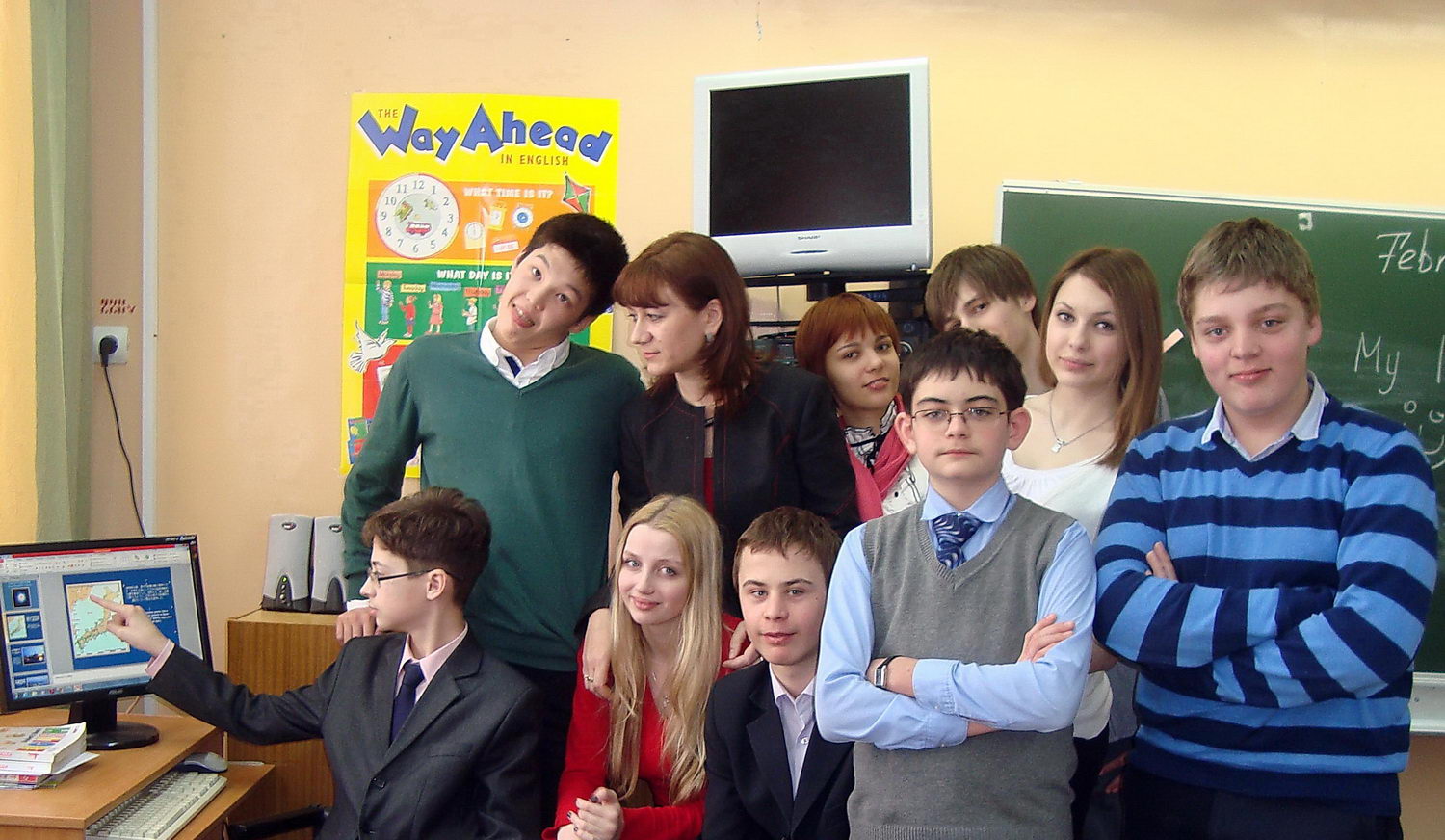 Атомная энергетика в России
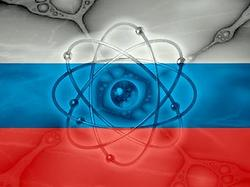 Курчатовская АЭС
На начало 2010 года доля России на рынке услуг по строительству и эксплуатации АЭС в мире составляла 16 %. В перспективе эта доля может увеличиться до 25 %.
Atomic Energetics in the United Kingdom
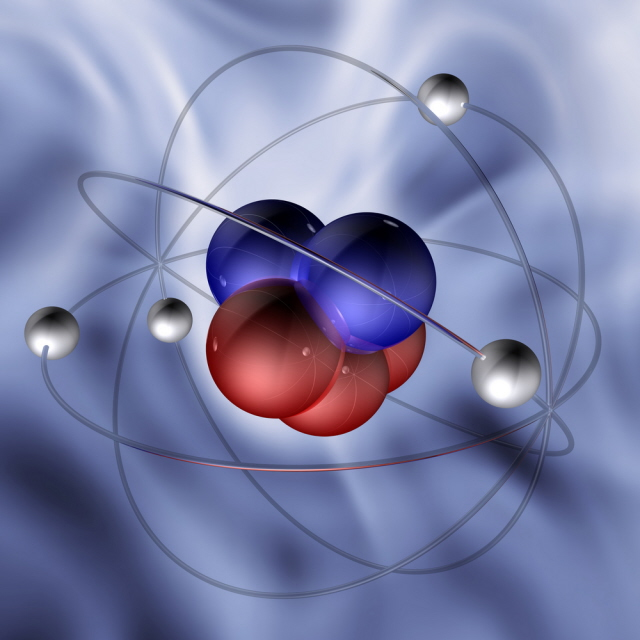 The biggest nuclear power station in Hinkle, west of England
The country has full fuel cycle facilities, including major reprocessing plants.
الطاقة النووية في ايران (Atom Energetics in Iran)
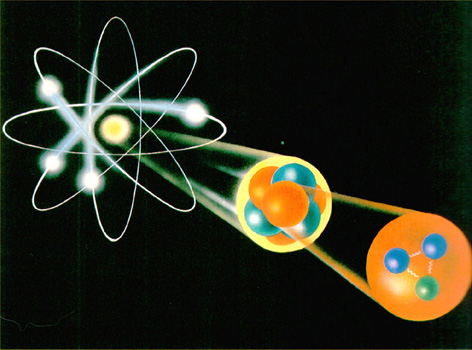 البحرية الأخرى. لا يمكن أن تنمو في التربة الملوثة المحاصيل الغذائية. بالإضافة إلى ذلك ، التلوث يفسد الجمال الطبيعي لكوكبنا.التلوث البيئي معقدة مثل خطيرة. سيارات تلوث الهواء ، ولكن إعطاء الناس فرصة للسفر. المصانع تلوث الهواء والماء ، ولكنها تشغل الناس وإنتاج السلع الضرورية. الأسمدة والمبيدات هامة للزراعة ، لكنها يمكن أن تدمر التربة.

(The first Iranian nuclear power station was built in Bushehr with the help of Russian specialists. Scientists, researchers and specialists from neighboring countries  are invited to attend "first-born" Iranian nuclear power station)
Atomenergetik in Deutschland
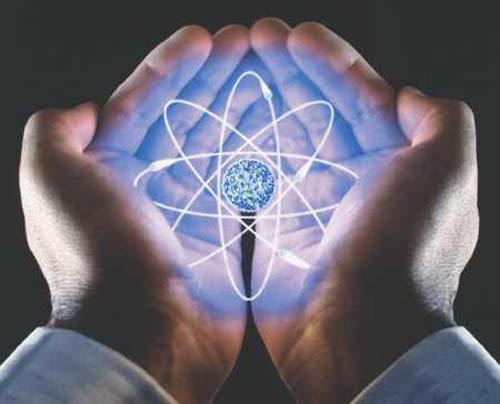 Windkraftgenerator
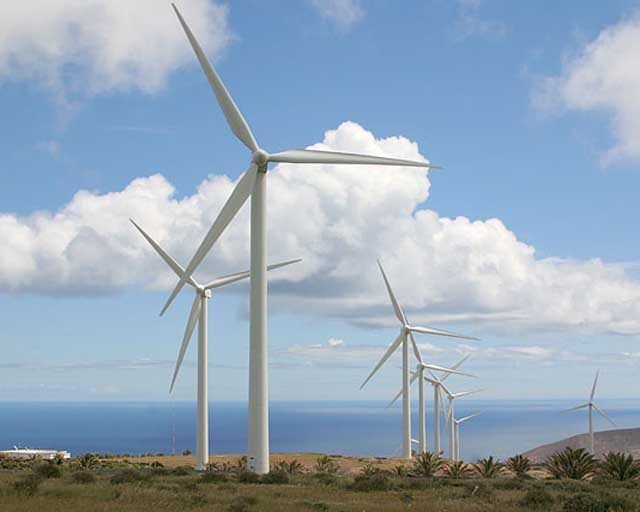 Bundeskanzler Angela Merkel sagte: "Wir könnten erste Große Industrienation werden, die einen solchen Übergang zu einer effizienten und erneuerbaren Energie erreichen kann, mit allen Möglichkeiten, die für Export, Entwicklung neuer Technologien und neue Arbeitsplätze erscheinen".
日本における原子力発電(Atom Energetics in Japan)
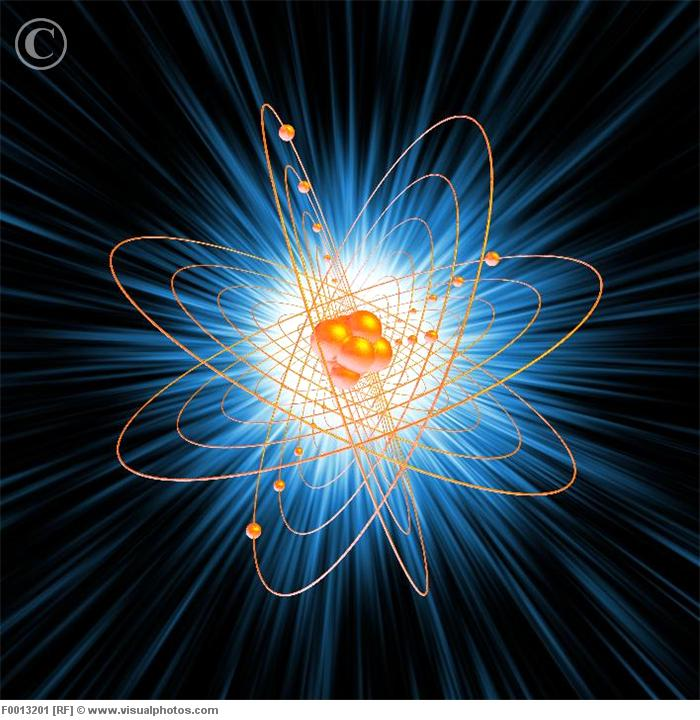 地震の後、緊急の歴史で初めての原子力発電所"福島1"2011年月日における津波と非冷却システムが原因放射能汚染の脅威として宣言されました。

(After the earthquake and tsunami the cooling systems of  "Fukushima 1"  were failed. In March 11, 2011  the emergency was declared because of the threat of radioactive contamination.)
Использование ИКТ учащимися
Использование электронной библиотеки 
Мультимедийные курсы
Создание публикаций, презентаций, веб-страниц
Тестирование Online
Использование Интернет-ресурсов 
Прослушивание аутентичных текстов
Просмотр фильмов
Переписка по электронной почте со сверстниками-носителями языка
Участие в текстовых и голосовых чатах
Участие в заочных олимпиадах
Участие в дистанционных проектах и межпредметных конкурсах и т.д.
Использование ИКТ учителем для подготовки к работе
Обилие языкового и страноведческого материала в сети Интернет
Возможность использования электронных энциклопедий и словарей при подготовке к урокам
Подробное описание новейших обучающих технологий 
Возможность постоянно повышать собственный уровень владения языком
Обмен опытом с коллегами (виртуальные методические объединения)
Повышение уровня квалификации без отрыва от работы (дистанционные курсы)
Участие в конференциях и вебинарах
Вебинары позволяют
1. Получить новую информацию по  вопросам образования
   2. Услышать мнение специалистов по   актуальным проблемам 
   3. Поучаствовать в обсуждении интересных тем
   4. Повысить квалификацию (с получением
   сертификата)
www.prosv.ru
www.macmillan.ru
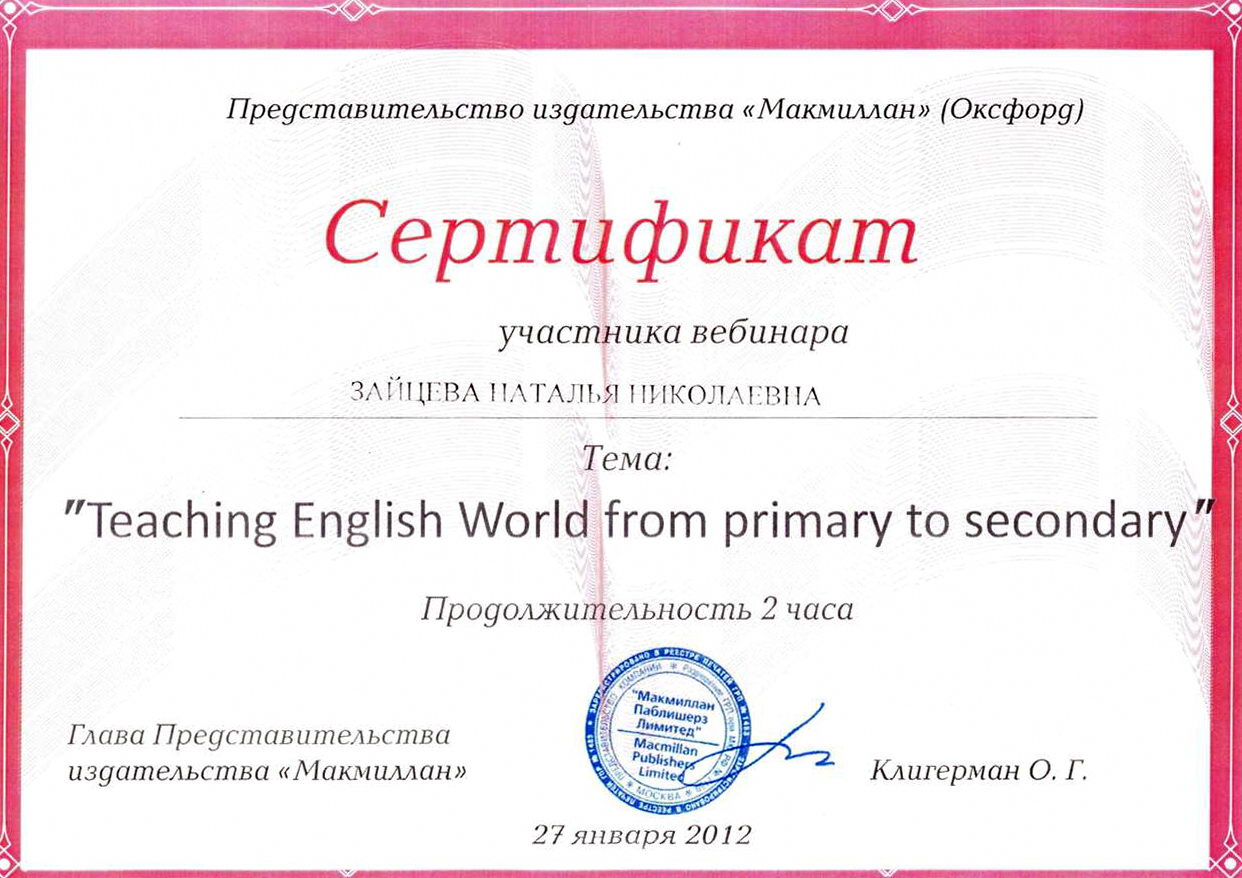 www.longman.ru
www.britishcouncil.org
Технология ИКТ на уроках страноведения позволяет:
Развивать учебно-познавательную компетенцию  учащихся
Дать более объемный страноведческий материал, тем самым формируя социолингвистическую компетенцию  учащихся
Реализовать новый стандарт в образовании в условиях модернизации современного общества
Благодарим за внимание!Thank you for attention!  Vielen Dank für Ihre Aufmerksamkeit!